РАСПРОСТРАНЕНИЕ ВОЗБУЖДЕНИЯ
ПД –обеспечивает передачу информации от рецепторов к нервным центрам и от них к исполнительным органам.
Кодирование информации
Согласно закону “все или ничего” амплитуда и длительность отдельных потенциалов действия постоянны
Информация о действующих на организм раздражителях кодируется в виде отдельных групп потенциалов действия – рядов.
Кодирование информации
Частота и количество в ряду зависит от интенсивности раздражения.
Такой способ кодирования информации и ее передачи является наиболее помехоустойчивым.
Из-за перезарядки мембраны во время генерации потенциала действия последний обладает способностью к самораспространению.
Механизм распространения ПД
-
-
+
+
+
+
+
+
+
+
+
+
-
-
-
-
-
-
-
-
-
-
-
-
-
-
-
-
-
-
-
-
+
+
+
+
-
-
+
+
+
+
+
+
1
На участке возникновения ПД происходит смена заряда мембраны.
Механизм распространения ПД
-
-
+
+
+
+
+
+
+
+
-
-
-
-
-
-
-
-
+
+
-
-
-
-
+
+
-
-
-
-
-
-
+
+
+
+
+
+
+
+
2
Между разнозаряженными участками клеточной мембраны возникают упорядоченные токи (локальные) заряженных частиц (ионов).
Механизм распространения ПД
-
-
+
+
+
+
+
+
+
+
-
-
-
-
-
-
-
-
+
+
-
-
-
-
+
+
-
-
-
-
-
-
+
+
+
+
+
+
+
+
3
Локальные токи вызывают деполяризацию соседних невозбужденных участков мембраны.
Механизм распространения ПД
-
-
-
-
-
-
+
+
+
+
+
+
+
+
-
-
-
-
-
-
-
-
+
+
-
-
-
-
-
-
+
+
-
-
-
-
+
+
-
-
-
-
+
+
+
+
+
+
4
При достижении деполяризации КУД на  невозбужденных участках мембраны формируется ПД.
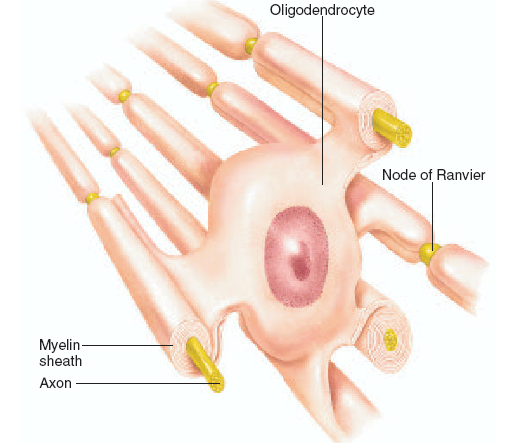 Механизм распространения ПД по миелиновому волокну
-
-
+
+
+
+
+
+
-
-
-
-
-
-
-
-
-
-
-
-
+
+
-
-
+
+
+
+
1
На участке перехвата Ранвье при возникновении ПД происходит смена заряда мембраны.
Механизм распространения ПД по миелиновому волокну
-
-
+
+
+
+
-
-
-
-
+
+
-
-
+
+
-
-
-
-
+
+
+
+
2
Между разнозаряженными перехватами Ранвье возникают упорядоченные токи (локальные) заряженных частиц (ионов).
Механизм распространения ПД по миелиновому волокну
-
-
+
+
+
+
-
-
-
-
+
+
-
-
+
+
-
-
-
-
+
+
+
+
3
Локальные токи вызывают деполяризацию соседних невозбужденных перехватов Ранвье.
Механизм распространения ПД по миелиновому волокну
-
-
-
-
-
-
+
+
+
+
-
-
-
-
+
+
-
-
-
-
+
+
-
-
-
-
-
-
+
+
+
+
4
При достижении деполяризации КУД на  невозбужденных перехватах Ранвье формируется ПД.
Наступающая после возбуждения в данном участке мембраны рефрактерность,  обусловливает поступательное движение ПД.
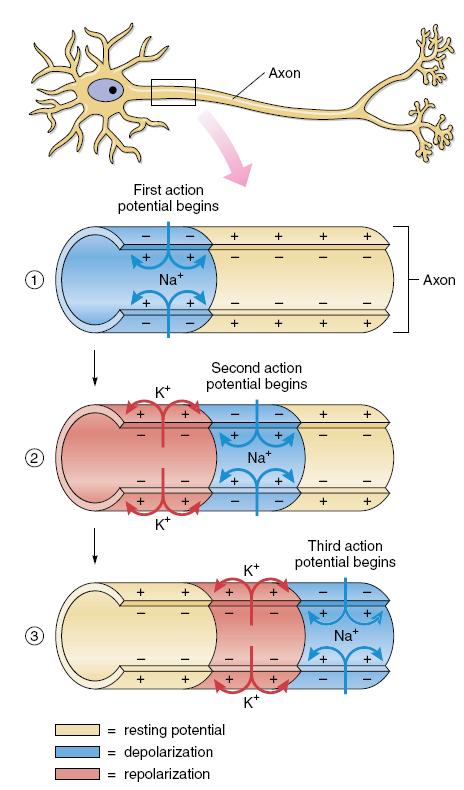 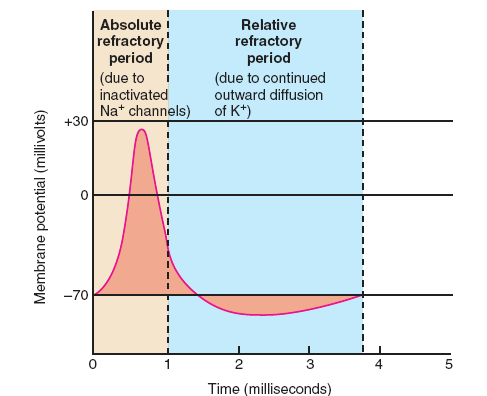 Скорость распространения возбуждения по нервным волокнам разного типа: /—//—схема Опыта: а — установка, регистрирующая потенциалы нерва на небольшом  расстоянии от раздражающих электродов, б — установка, регистрирующая потенциал нерва на большом расстоянии от раздражающих электродов (человечками обозначены импульсы);/// — соотношение компонентов потенциала действия нерва, содержащего А-, В-, С-типы нервных волокон (по Гассеру и Эрлангеру, 1937)
ЗАКОНЫ ПРОВЕДЕНИЯ ВОЗБУЖДЕНИЯ В НЕРВАХ.
Закон анатомической и физиологической непрерывности волокна.
	Любая травма волокна нарушает проводимость. 
	При действии новокаина (дикаина, кокаина) блокируются натриевые и калиевые каналы мембраны. Возникновение возбуждения и его проведение  в этом случае становится невозможным.
ЗАКОНЫ ПРОВЕДЕНИЯ ВОЗБУЖДЕНИЯ В НЕРВАХ.
Закон двустороннего проведения возбуждения
Однако, в целом организме по рефлекторной дуге возбуждение всегда распространяется в одном направлении: от рецептора к эффектору.
ПРИЧИНЫ:
Возбуждение всегда возникает при раздражении специфических рецепторов;
Рефрактерность во время возбуждения обусловливает поступательное движение;
В рефлекторной дуге возбуждение с одной нервной клетки на другую передается в синапсах с помощью медиатора, который может выделяться только в одном направлении.
ЗАКОНЫ ПРОВЕДЕНИЯ ВОЗБУЖДЕНИЯ В НЕРВАХ.
Закон изолированного проведения возбуждения в нервных стволах.

	Передача возбуждения на большие расстояния невозможна из-за значительной потери тока во внеклеточной среде.
ЗАКОНЫ ПРОВЕДЕНИЯ ВОЗБУЖДЕНИЯ В НЕРВАХ.
Закон БЕЗДЕКРЕМЕНТНОГО проведения:

ПД проходит весь путь от места раздражения до места реализации без затухания.
Распространение одиночного потенциала действия само по себе не требует энергетических затрат. Однако, восстановление исходного состояния мембраны и поддержание ее готовности к проведению нового импульса связано с затратой энергии.
СИНАПС
Термин «синапс» (от греч. synapsis — соприкосновение, соединение) предложил в 1897 г. Чарлз Шеррингтон.
Синапс – специфическое место контакта 
	(межклеточное мембранное соединение) 
	возбудимых клеток, обеспечивающее передачу информации 
	путем изменения потенциала мембраны.
Электрические синапсы
Химические синапсы- информация передается химическим посредником — нейромедиатором.
Этапы синаптической передачи
Пресинаптическая часть
Синаптическая щель
Постсинаптическая часть
Этапы синаптической передачи
-
-
+
+
ПД
8
1
-
+
+
-
Н+
+
-
А/Х
А/Х
-
+
АХТ
2
7
А
Х
Са2+
А/Х
6
3
А/Х
Nа+
А
Х
АХЭ
4
5
ПСП
Инактивация нейромедиатора.
определяет кратковременность взаимодействия нейромедиатора с рецептором
Инактивация нейромедиатора.
Диффузия в межклеточное пространство
Ферментами (например, ацетилхолина — ацетилхолинэстеразой).
Захват нейромедиатора. 
В большинстве синапсов передача сигналов прекращается вследствие быстрого захвата нейромедиатора пресинаптической терминалью.
Транспортёры. Захват нейромедиатора осуществляют специфические Na+- и Cl–-транспортирующие белки (например, норадреналин–транспортирующий белок 1)
Постсинаптические потенциалы
Нейромедиаторы при связывании с ионотропными рецепторами приводят к возникновению ПСП.
ПСП – колебания заряда постсинаптической мембраны, обусловленные изменением ее ионной проницаемости под действием нейромедиатора.
При возбуждении пресинаптической терминали ПД и секреции множества синаптических пузырьков регистрируются вызванные, или многоквантовые ПСП. 
Существуют также спонтанные, или миниатюрные ПСП, обусловленные случайным (в отсутствии ПД) экзоцитозом медиатора в синаптическую щель. Эти сигналы обычно одноквантовые и незначительны по амплитуде.
Постсинаптические потенциалы
Возбуждающие ПСП
Тормозящие ПСП
Возбуждающие ПСП вызваны возрастанием проводимости мембраны для Na+. 
Они деполяризуют постсинаптическую мембрану, повышают возбудимость клетки, а при достижении критического уровня деполяризации приводят к возникновению ПД.
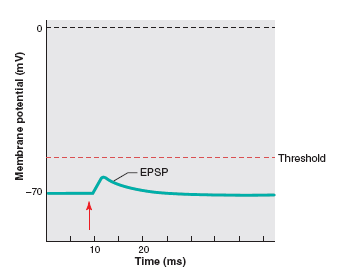 Активация н‑холинорецепторов и глутаматных (ионотропных) рецепторов приводит к возникновению возбуждающих ПСП. 
Пора (канал) этих рецепторов имеет относительно большой диаметр, несет отрицательный заряд и проницаема для катионов (Na+, К+, Са2+), но через пору внутрь клетки в основном проходят ионы Na+ в силу гораздо большего электрохимического градиента.
Тормозные ПСП вызваны повышением проводимости мембраны для K+ и Cl–. 
Они гиперполяризуют постсинаптическую мембрану, понижают возбудимость клетки и препятствуют генерации ПД.
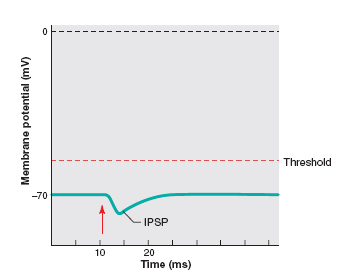 ТПСП получил название постсинаптического торможения. 
Активация глициновых рецепторов и рецепторов ГАМК типа А приводит к возникновению тормозных ПСП. 
Эти рецепторы пропускают внутрь клетки ионы Cl–.
Быстрые (соматические) ПСП
Медленные (вегетативные) ПСП
Центральные – в головном и спинном мозге, это межнейронные или нейрональные:
аксосоматические
аксодендритические
аксоаксональные.
Периферические – между нейронами и эффекторными клетками (мышечными и железистыми)
мионейрональные (нервно –мышечные)
нейросекреторные
синапсы  вегетативных ганглиев.
Пластичность синапсов
Пластичность может проявляться либо в 
увеличении (облегчении, потенциации), 

уменьшении (депрессии) 

эффективности синаптической передачи.
Выделяют 
кратковременные (длятся секунды и минуты) и 
долговременные (длятся часы, месяцы, годы) 
формы синаптической пластичности. 

Последние интересны тем, что они имеют отношение к процессам научения и памяти.